Absalom Usurps the Throne
2 Samuel 15-18

Absalom Commits Treason (15:6b, 10-12)

David Flees from Absalom (15:13-14, 30)

Absalom is Defeated (18:33)
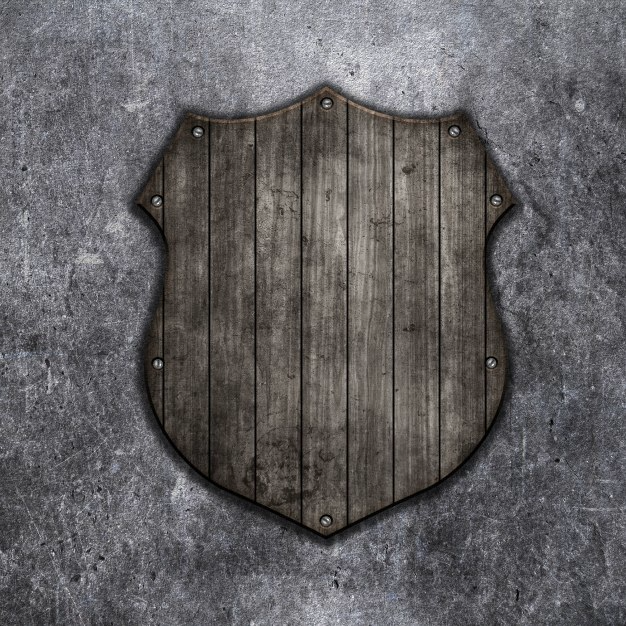 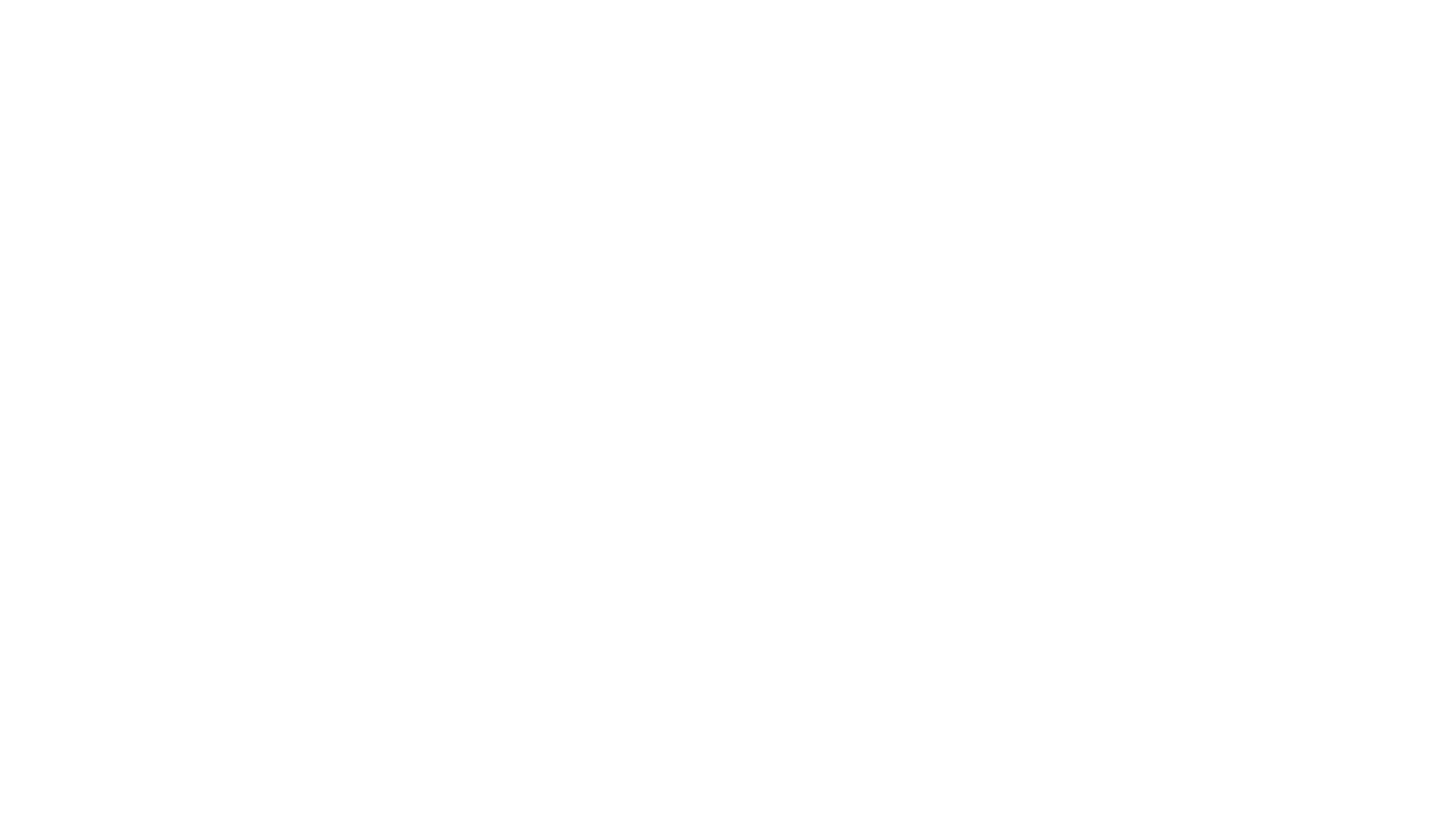 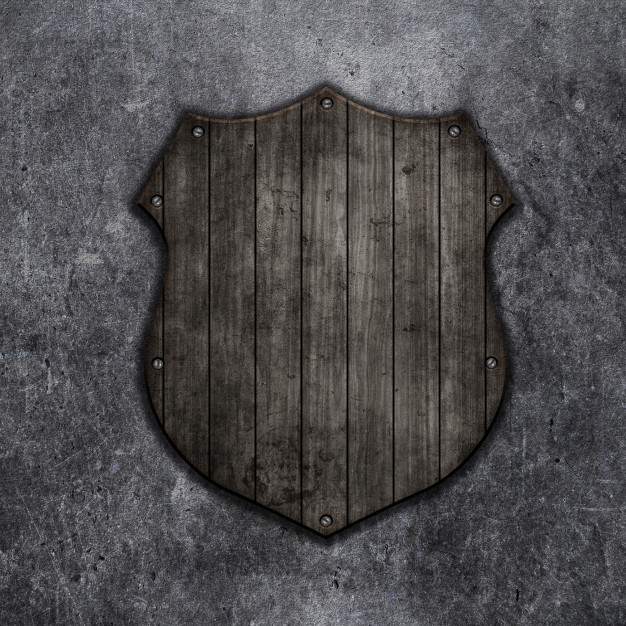 A Shield About Me
Psalm 3
Psalm 3
“A Psalm of David when he fled from Absalom his son.”

Surrounded by Adversaries (vv. 1-2)

Shielded by the Lord (vv. 3-6)

Salvation Belongs to the Lord (vv. 7-8)
A Shield About Me
On the Journey of Faith
Requires endurance – Hebrews 10:32-39; 12:1
Requires patience – James 5:7-8
God is our shield and protector who ensures victory:
1 John 5:1-5; 4:1-6 – faith is the victory
John 17:12-19 – we are kept by God through the truth.
A Shield About Me
On the Journey of Faith
In the Face of Death
It is appointed for us to die – Hebrews 9:27
We need not fear death – Hebrews 2:14-16
The death of a saint is precious to God – Psalm 116:15
There is rest – Revelation 14:6-13
There is victory – 1 Corinthians 15:20-23, 50-58
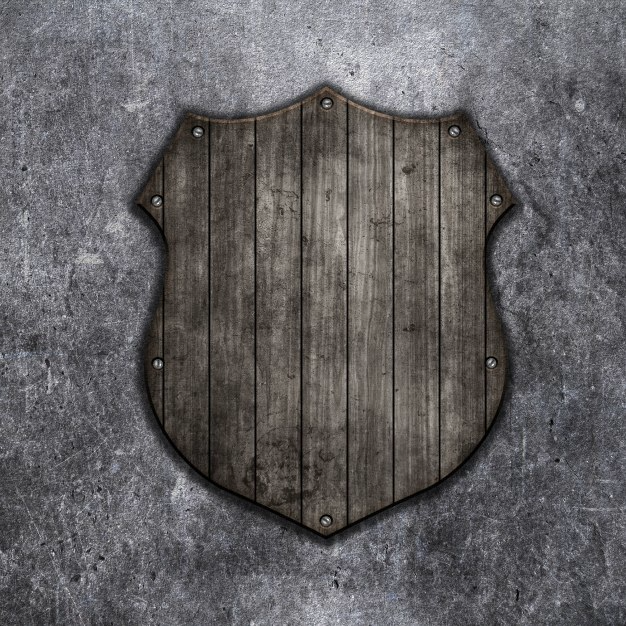 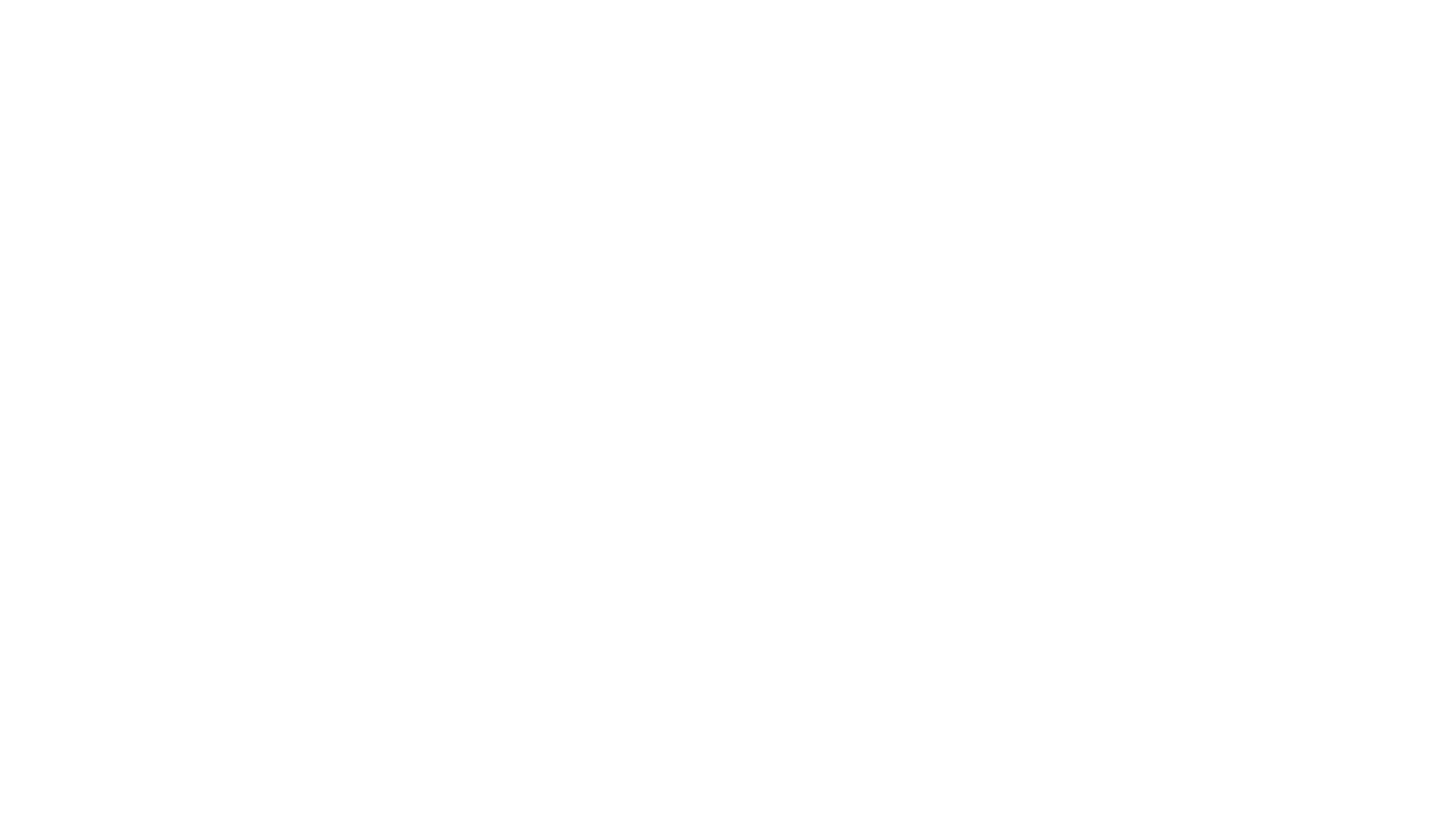 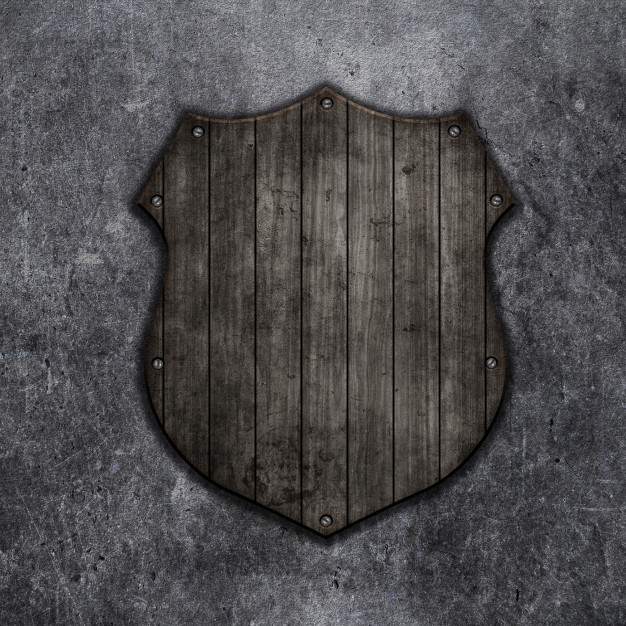 A Shield About Me
Psalm 3